كلية الهندسة الخوارزمي قسم هندسة المعلومات والاتصالات
ورشة عمل بعنوان:

 Student Project on web design Application


تلقيها: م.منى مصطفى حمادي
الهدف من الورشة
تهدف هذه الورشة للتعريف بكيفية تصميم المواقع الالكترونية 

عرض مجموعة من نتاجات المرحلة الثانية وتصميمهم لمجموعة من المواقع الالكترونية بعد دراستهم للمادة النظرية
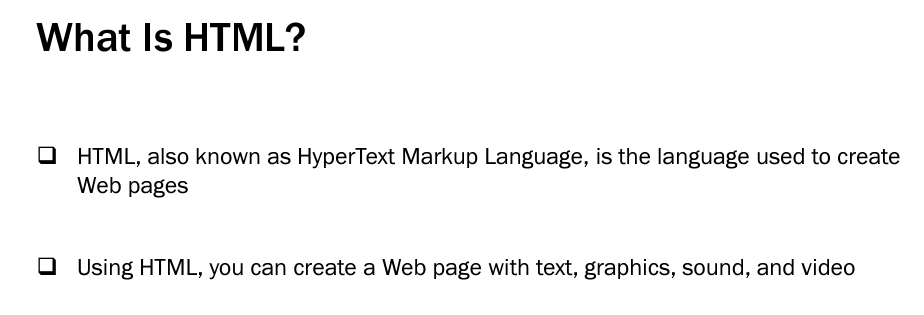 Development : Frontend vs Backend
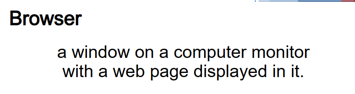 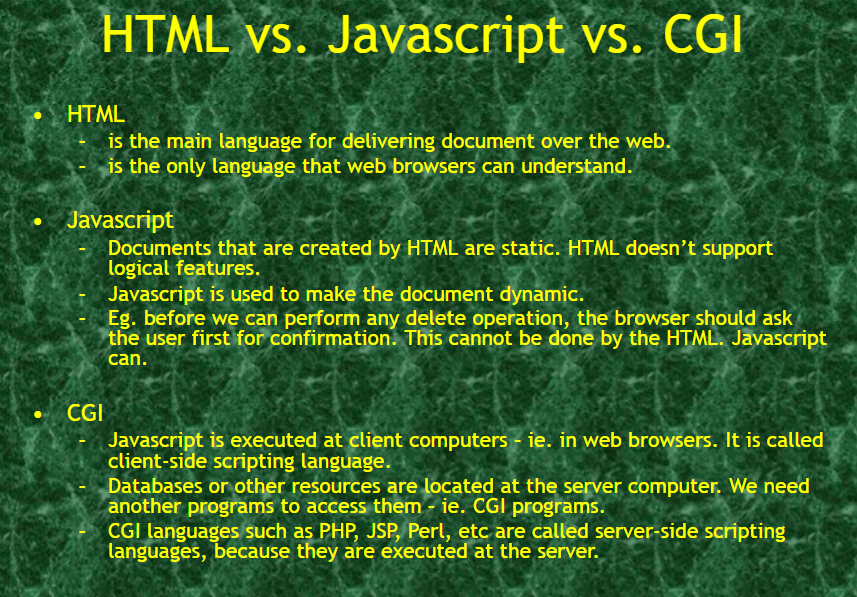 Some of Students Web Site Applications